F#
B#
D#
E#
G#
A#
C#
F#maj7
E#maj7
G#maj7
B#maj7
D#maj7
A#maj7
C#maj7
F#maj9
E#maj9
G#maj9
B#maj9
D#maj9
A#maj9
C#maj9
F#m
E#m
G#m
B#m
D#m
A#m
C#m
F#m7
G#m7
B#m7
D#m7
E#m7
A#m7
C#m7
F#2
E#2
G#2
B#2
D#2
A#2
C#2
F#m9
E#m9
G#m9
B#m9
D#m9
A#m9
C#m9
F#7
E#7
G#7
B#7
D#7
A#7
C#7
F#9
E#9
G#9
B#9
D#9
A#9
C#9
F#(add 2)
G#(add 2)
E#(add 2)
B#(add 2)
D#(add 2)
A#(add 2)
C#(add 2)
F#sus
E#sus
G#sus
B#sus
D#sus
A#sus
C#sus
F#sus 2
E#sus 2
G#sus 2
B#sus 2
D#sus 2
A#sus 2
C#sus 2
F#dim
E#dim
G#dim
B#dim
D#dim
A#dim
C#dim
F#dim7
E#dim7
G#dim7
B#dim7
D#dim7
A#dim7
C#dim7
F#aug
E#aug
G#aug
B#aug
D#aug
A#aug
C#aug
F
B
D
E
G
A
C
Fmaj7
Emaj7
Gmaj7
Bmaj7
Dmaj7
Amaj7
Cmaj7
Fmaj9
Emaj9
Gmaj9
Bmaj9
Dmaj9
Amaj9
Cmaj9
Fm
Em
Gm
Bm
Dm
Am
Cm
Fm7
Em7
Gm7
Bm7
Dm7
Am7
Cm7
F2
E2
G2
B2
D2
A2
C2
Fm9
Em9
Gm9
Bm9
Dm9
Am9
Cm9
F7
E7
G7
B7
D7
A7
C7
F9
E9
G9
B9
D9
A9
C9
F(add 2)
E(add 2)
G(add 2)
B(add 2)
D(add 2)
A(add 2)
C(add 2)
Fsus
Esus
Gsus
Bsus
Dsus
Asus
Csus
Fsus 2
Esus 2
Gsus 2
Bsus 2
Dsus 2
Asus 2
Csus 2
Fdim
Edim
Gdim
Bdim
Ddim
Adim
Cdim
Fdim7
Edim7
Gdim7
Bdim7
Ddim7
Adim7
Cdim7
Faug
Eaug
Gaug
Baug
Daug
Aaug
Caug
Fb
Bb
Db
Eb
Gb
Ab
Cb
Fbmaj7
Ebmaj7
Gbmaj7
Bbmaj7
Dbmaj7
Abmaj7
Cbmaj7
Fbmaj9
Ebmaj9
Gbmaj9
Bbmaj9
Dbmaj9
Abmaj9
Cbmaj9
Fbm
Ebm
Gbm
Bbm
Dbm
Abm
Cbm
Fbm7
Ebm7
Gbm7
Bbm7
Dbm7
Abm7
Cbm7
Fb2
Eb2
Gb2
Bb2
Db2
Ab2
Cb2
Fbm9
Ebm9
Gbm9
Bbm9
Dbm9
Abm9
Cm9
Fb7
Eb7
Gb7
Bb7
Db7
Ab7
Cb7
Fb9
Eb9
Gb9
Bb9
Db9
Ab9
Cb9
Fb(add 2)
Eb(add 2)
Gb(add 2)
Bb(add 2)
Db(add 2)
Ab(add 2)
Cb(add 2)
Fbsus
Ebsus
Gbsus
Bbsus
Dbsus
Absus
Cbsus
Fbsus 2
Ebsus 2
Gbsus 2
Bbsus 2
Dbsus 2
Absus 2
Cbsus 2
Fbdim
Ebdim
Gbdim
Bbdim
Dbdim
Abdim
Cbdim
Fbdim7
Ebdim7
Gbdim7
Bbdim7
Dbdim7
Abdim7
Cbdim7
Fbaug
Ebaug
Gbaug
Bbaug
Dbaug
Abaug
Cbaug
C
F
F
F/A
Bb
I’m    gonna   run   with     fire           The   good   news   of   the   gospel   I   will   speak
Bb
Dm
C
F
F
F/A
I’m    gonna    fly   in    the    Spirit         I’m    soaring    over    mountains   of      defeat
C
Bb
F/A
Fm/Ab
C/G
Because    Je---sus     You    are    the     Truth    that    sets    me    free
Bb
F/A
Gm7
C7
Je--sus     You    are    the     power     in     me
Bb
F/A
Gm7
F
Je--sus     You    fill    my    heart    with    faith
Bb
G/B
Csus
C7
I’m     jumping    in     the    river    of    redeeming    grace
Bb
F/A
C
F/A
Bb
Eb
Csus   C7
I’m gonna Shout hallelujah   Shout Hallelujah Giving  praise to  you  my God who reigns
Bb
F/A
C
F/A
Bb
Eb
F
I’m gonna Shout hallelujah   Shout Hallelujah Giving  praise to  you  my God who reigns
A
F#m7
D
Sing unto the Lord make a joyful sound
E
Lift Your voices and let your praise resound
A
F#m7
D
Sing a victory song in a time of war
E
A
Trust in Jesus,  the battle is the Lords
A
G/A
Gm/A
A
For the Lord is good and His mercy endures forever
A
G/A
Gm/A
F#m7
For the Lord is good and His mercy endures forever
Bm C#m  D  D#mdim  E
Forever and ever
Sing unto the Lord a new song
Song ID: 0925
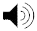 Em
B7
Sing unto the Lord a new song.       Sing unto the Lord all the earth…
B7
Em
Sing unto the Lord a new song.       Sing unto the Lord all the earth…
Am
Em
Am
Em
Em
Em
Em
For God is Great…             And Greatly to be praised!
Am
Am
B7
Em
Em
For God is Great…             And Greatly to be praised!
ID:  209
G2
D/E
Em7
D/F#
G
Am7
C
F#m7(5b)
B7sus
G/B
D
Cmaj7/D
G2
He’s    turned      my     mour---ning   in------to dancing again. He’s lifted my sorrow
D/F#
G
Am7
G
G/B
C
C/D
D/E
Em7
D
B7sus
F#m7(5b)
G2
I         can’t         stay        si----lent,     I  must sing       for    His    joy    has    come
G2
C2
G2
C2
G2
C2
G2
C2
Where there once was only hurt                  He gave His healing hand
G2
C2
C2
G2
C2
G2
G2
Where there once was only pain     You brought comfort like a friend
G2
C2maj7/G
F2
C2/E
I feel the sweetness of His love piercing my dark-----ness
G2
F2
C2/E
F/Eb
C/D
G/D
C/D
D
I see the bright and morning sun    As it ushers in His    joy - ful      glad - ness
G/A
G7
G9(b5)
G7
A7
Your anger lasts for a moment in  time       But Your favor is here
C/D
G/F#
D
C/D
A9(5b)
And will be on me for all my     life    time
Eb/G
Ab
Db/F
Ab/Eb
There   is  none    like    You ----------
Db
Eb
Ab/C
Bbm7
Bbm7/Eb
No one    else    can   touch       my   heart   like   You    do
Ab
Eb/G
Ebm/Gb
Db/F
Ab/Eb
I  can   search   for   all   eternity   long   and   find
Db/Eb
Eb
Ab
There  is   none    like   You
Bbm7
Eb2/G
Dbmaj7
Db/Eb
Ab
Fm7
Ab
Ab/C
Your mercy   flows   like a river    wide    and healing   comes   in your hand
Dbmaj7
Db/Eb
Ab
Fm7
The suffering   children are     safe in Your arms          There is none like You.
Bbm7
Db/Ab
Eb/G
Db2/F
Eb
There  is   none    like   You
Lord we need Your grace and mercy
F
Bb
F/A
Cm/G   Gm  Gm/F
Eb
Eb/F
F
Bb
We need to pray like never before
F/A
F/Eb  Eb
Gm
Gm/F
We need the power of Your Holy Spirit
Bb/D
Cm7
Bbmaj7/D
Ebmaj7
F7sus   F
To open heavens             door
Bb/D
Eb
F/Eb
Dm7
Gm  Gm/F
Spirit touch Your church  Stir the hearts of men
Eb
F/Eb
Dm7
Gm   Gm/F
Revive us Lord with your passion once again
Eb
F
Dsus/A
D/F#
Gm
I want to care for others like Jesus cares for me
Gm/F
Eb
Eb/F
F
Bb
Let Your rain fall upon me
Eb/F
Bb
F/A
Cm/G   Gm   Gm/F
Lord we humbly come before You
Eb
Eb/F
Bb
F/A
We don’t deserve of You what we ask
Gm
Gm/F
F/Eb Eb
But we yearn to see Your glory
Bbmaj7/D
Ebmaj7
Fsus  F
Bb/D
Cm7
Restore this dying               land
Bb/C
F
Eb/F
Eb/Bb
Bb
Gm7
F/A
Bbmaj7
Csus
Holy Spirit   rain    Down….     Rain…     down                        Oh comforter and friend how we need your touch again
C
Bb/C
Bbm7
Holy Spirit        rain   down    Rain   down
A7/C#
Dm
Bbm6/Db
F/C
Db2/F
Let you power fall         Let Your Voice be heard       Come and change our hearts           As we stand and your word
F/C
C
C/E
Bb/F
F
Holy Spi--------rit                       rain   down…………
Bbmaj7
A7
Dm7
Cm7
Come on    in….           Dear  Lord    We need Your Presence   here to    stay……..
No eye has seen              No ear has heard                 No mind can know         What God has in store
Turn-arondDm6/B
Dm6/B
Bbmaj7
A7
Dm7
Cm7
So             Open  up heaven        Open it wide                   Over Your church           And over our lives
Bb/C
2ndEnding
Dm
Over Your church               And over our lives
An Open Door
Song ID: 0190
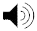 G11
C
G/B
F/A  G/B  C
Let’s make our hearts an open door
C/E
F
C/E
D7/F#
G9sus4
Inviting every race embracing rich & Poor
F
E
God’s kingdom will grow
Fdim7/G#
Am/G
Am
Am/F#
like it never has before,
Fdim7/D#
C/G
C/A
Dm/G  G11  C
When we make our hearts an open door